Chongqing University of Technology
ATAI
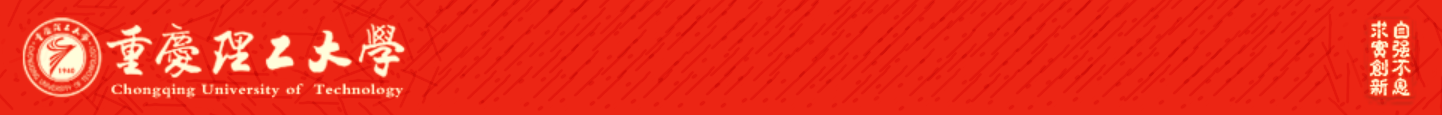 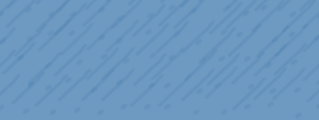 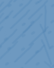 Advanced Technique of Artificial  Intelligence
Chongqing University of Technology
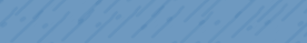 Dynamic Online Conversation Recommendation(ACL-2020)
Xingshan Zeng, Jing Li, Lu Wang, Zhiming Mao, Kam-Fai Wong
2020.11.26
Reported by Jie Li
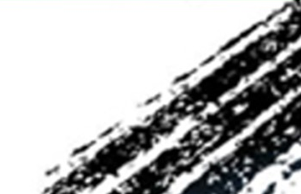 Code&dataset:https://github.com/zxshamson/dy-conv-rec
Chongqing University of Technology
ATAI
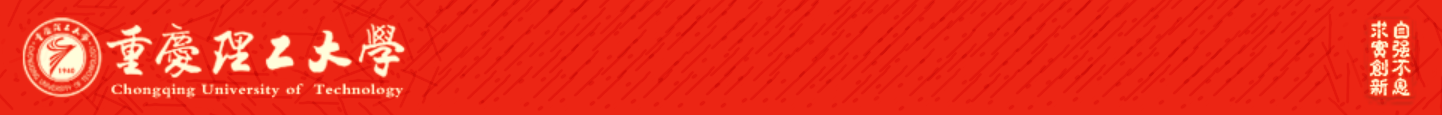 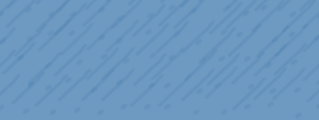 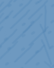 Advanced Technique of Artificial  Intelligence
Chongqing University of Technology
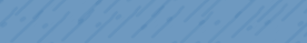 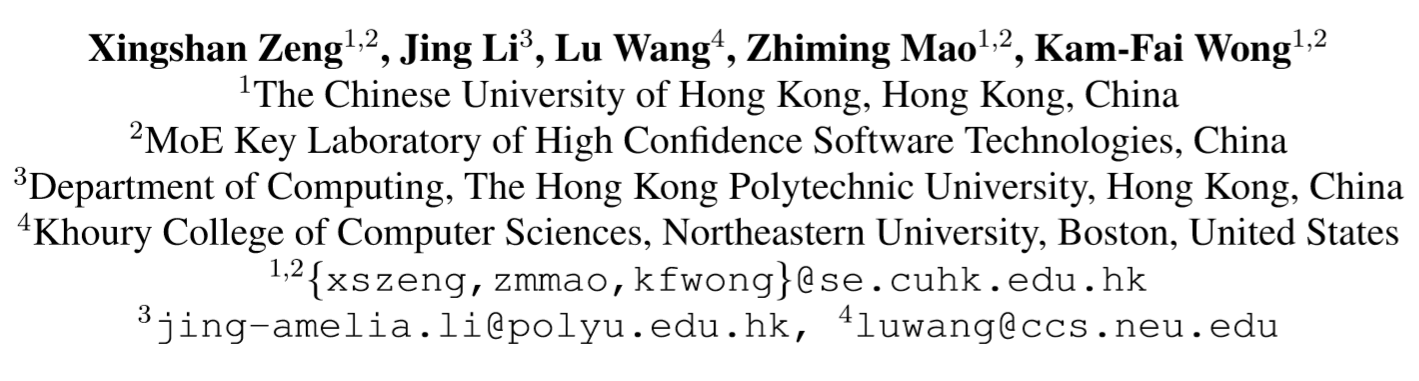 2020.11.26
Reported by Jie Li
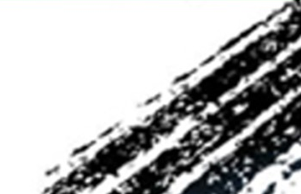 Code&dataset:https://github.com/zxshamson/dy-conv-rec
Chongqing University of Technology
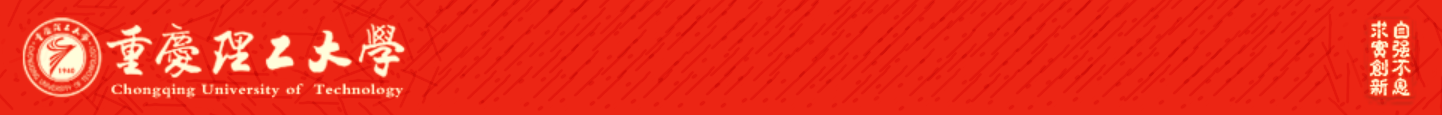 ATAI
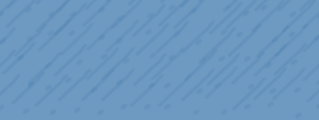 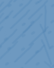 Advanced Technique of Artificial  Intelligence
Chongqing University of Technology
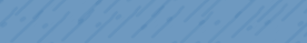 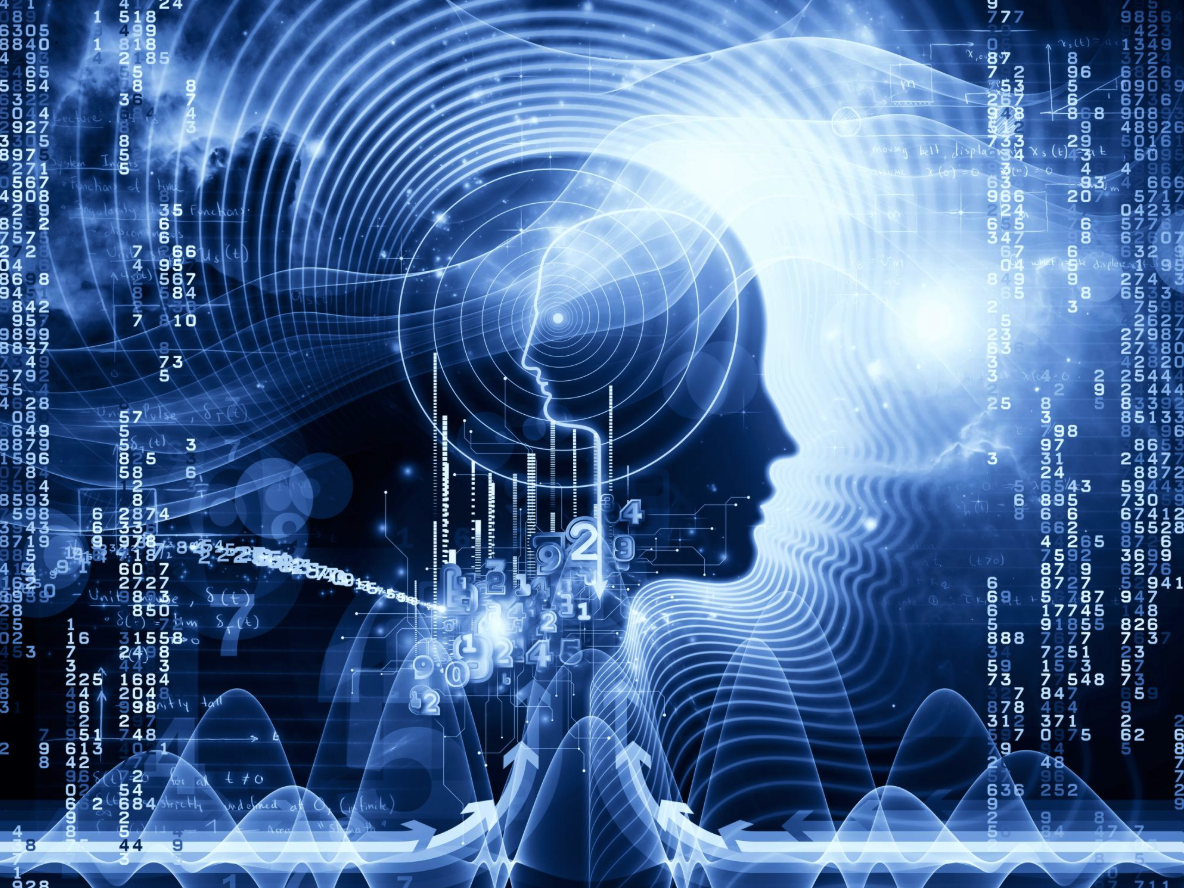 1.Introduction
2.Method
3.Experiments
4.Conclusion
Introduction
The huge volume of online conversations produced daily hinders people’s capability of finding the information they
     are interested in. 

As a result, there is pressing demand for developing a conversation recommendation engine that tracks ongoing conversations and recommends suitable ones to users.
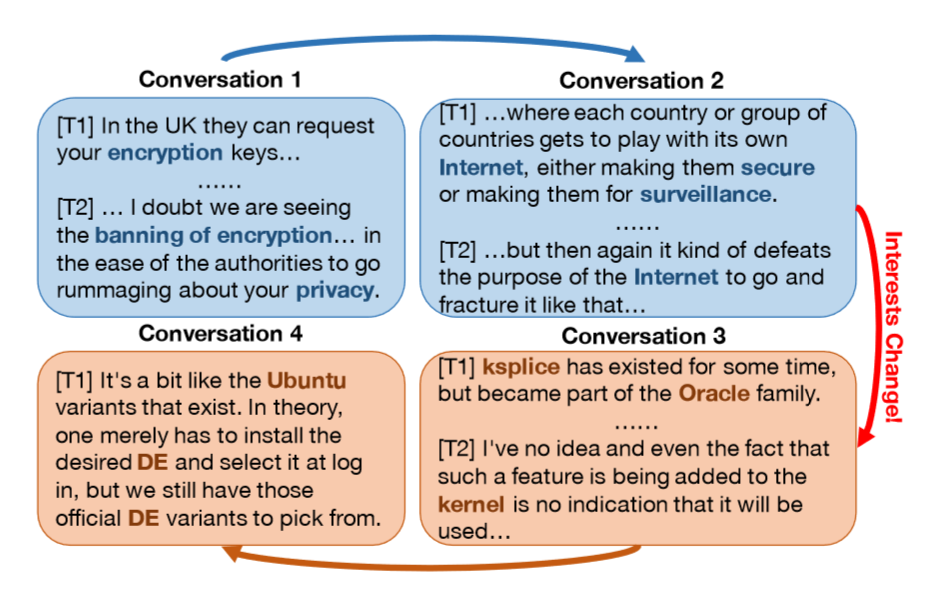 Introduction
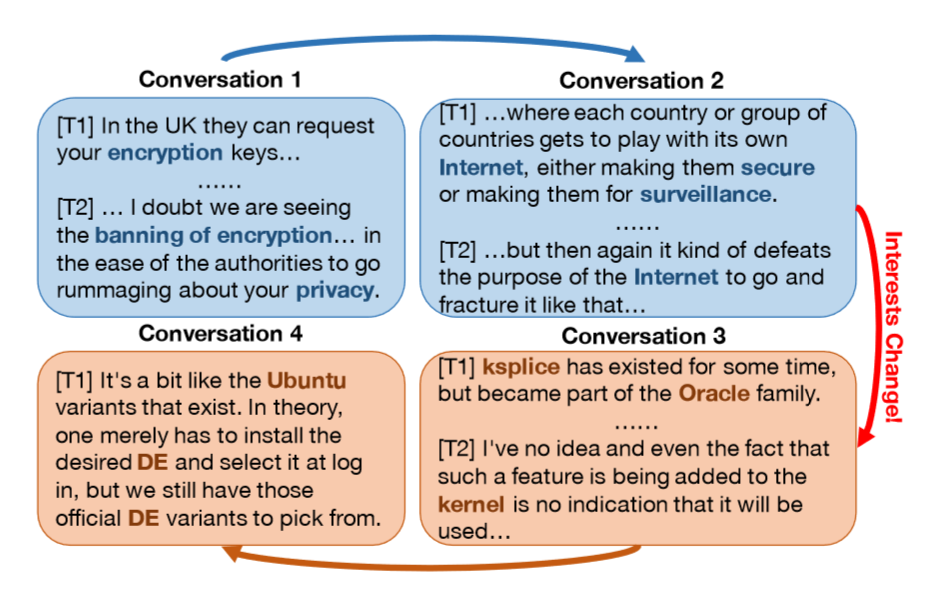 Existing work do not change over time and relies on rich user  interaction history for model training .

When a conversation is entirely absent from training data,    the model performance is inevitably compromised. This phenomenon is referred to as conversation cold start. 

To overcome this predicament, we explore dynamic conversation recommendation, which can model the change of user interests over time.
Method
Overall structure of our model.
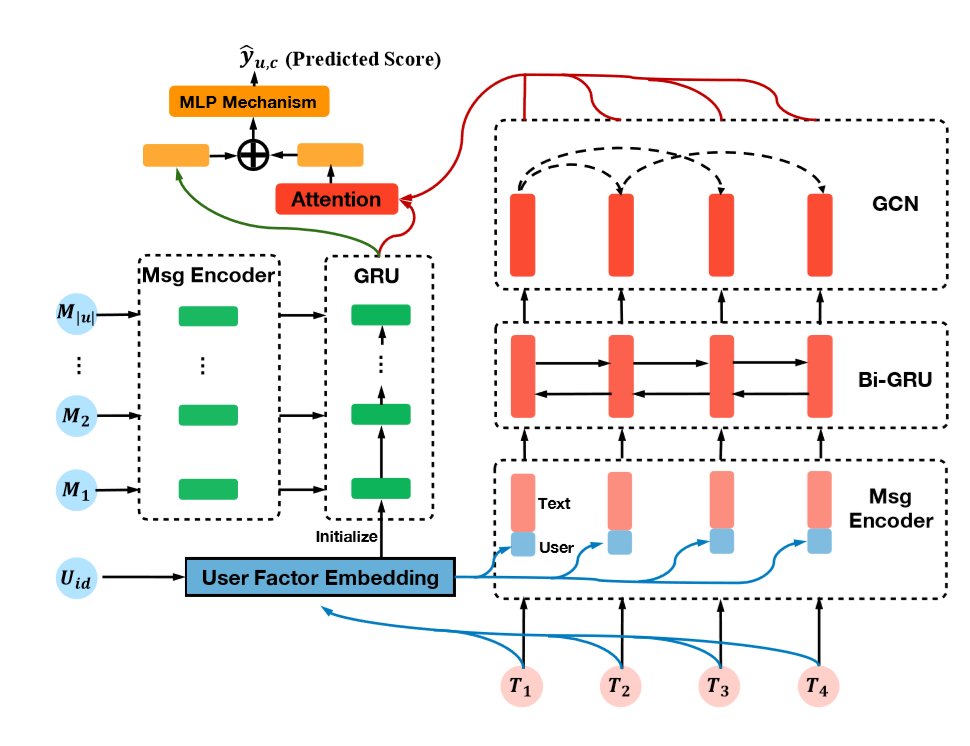 Method
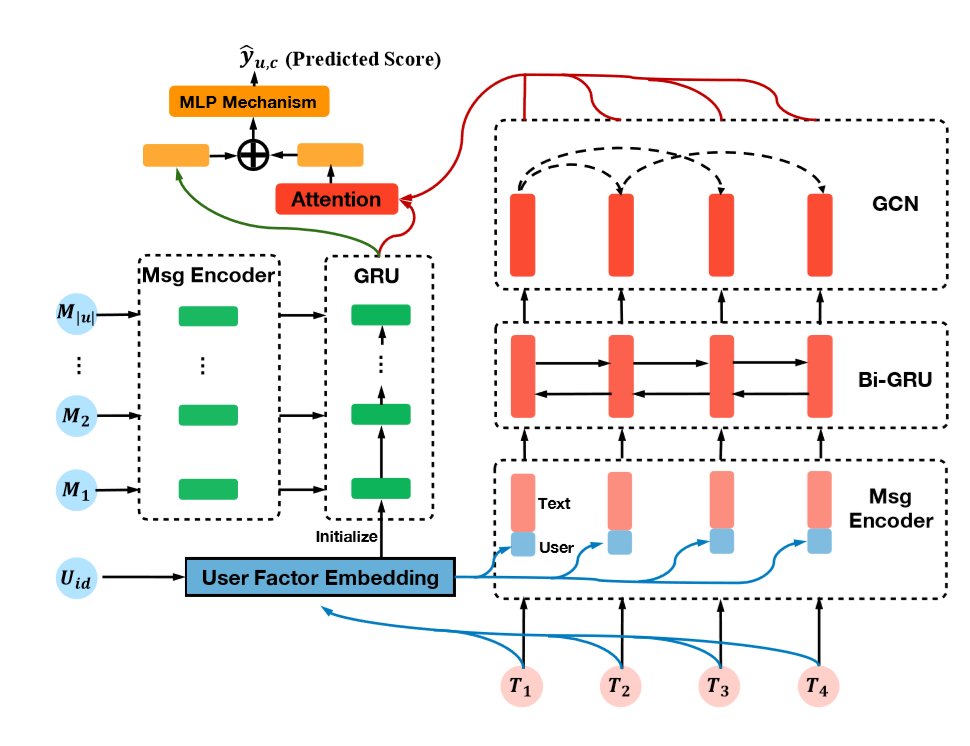 User Response Prediction
Capturing how user interests change over time and take advantage of the recent advancement of dynamic product recommendation
Conversation Structure Modeling
To understand conversation structure from temporal dynamics and replying structure.
Method
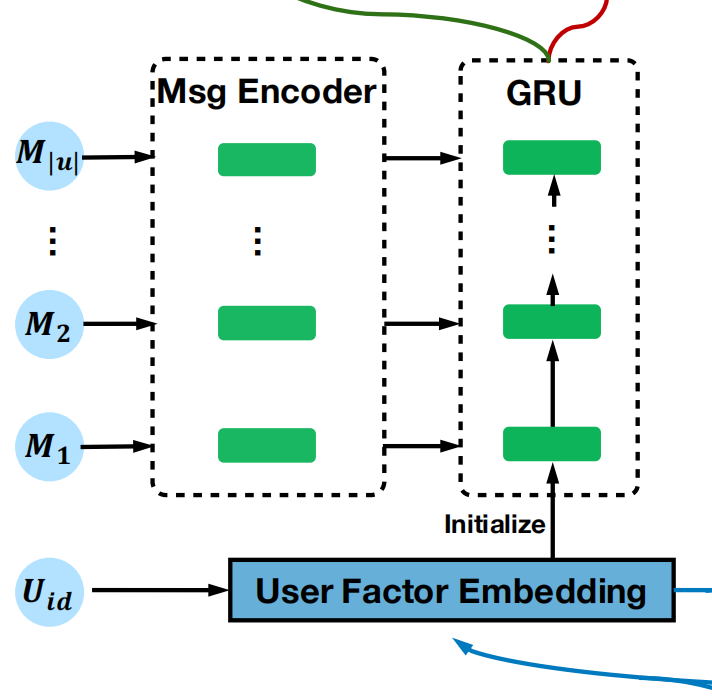 Message-level Modeling.
First use a pre-trained word embedding layer to map each word into a vector space, and then employ a Convolutional Neural Network (CNN) encoder to model word occurrence with their neighbors. Afterwards, we output representation        to reflect m’s content.
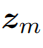 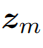 Method
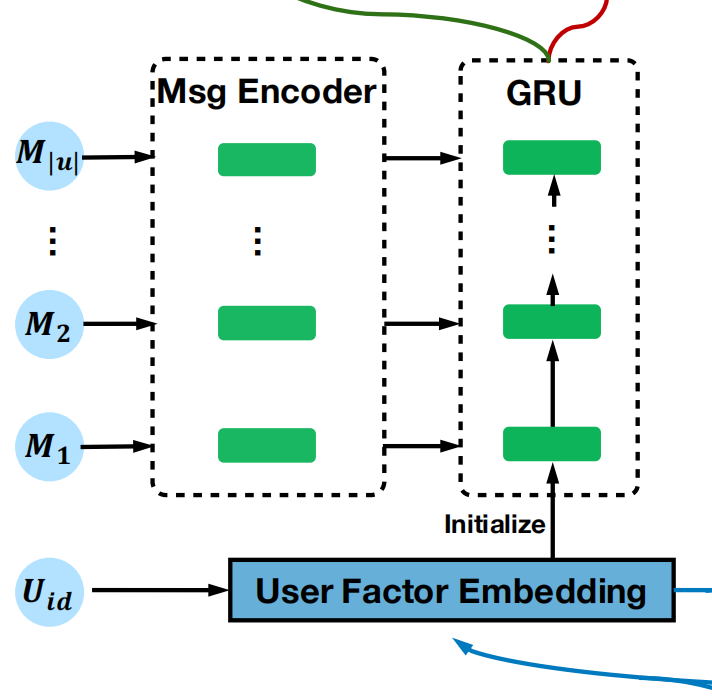 User-level Modeling
Some user interests may change rapidly and some may last for a long time. For the latter,we adopt a user embedding layer           to capture the time-invariant interest factor and define u’s factor as          .
For the time-variant interests, we are inspired by previous work  and employ a GRU  encoder to capture how user interests change based on sequential chatting messages.
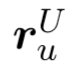 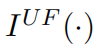 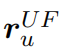 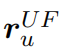 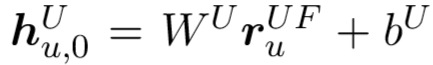 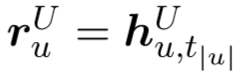 Method
Turn-level Modeling
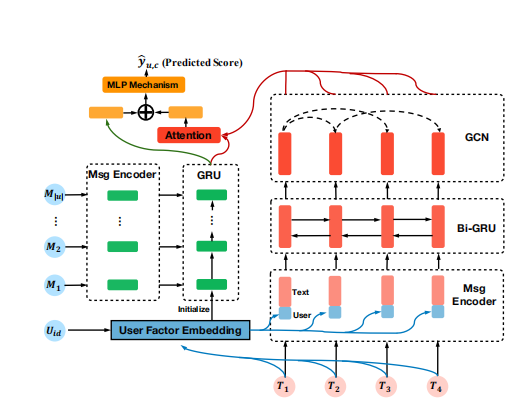 For each turn t ∈ c, similar to message-level modeling , we use a CNN encoder over pre-trained word embeddings to capture content representation,     . Further,    is concatenated with author     ’s user embedding         to yield turn-level representation       , conveying both what is said and who says that.
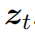 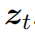 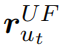 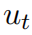 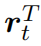 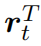 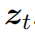 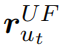 Method
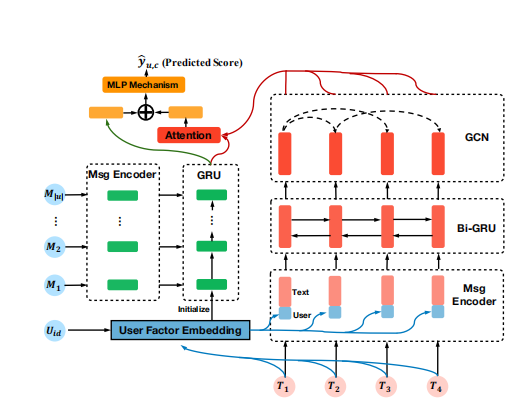 Conversation-level Modeling
To explore turn interactions, we exploit turn’s chronological order and replying structure, both useful in conversation modeling
Method
Conversation-level Modeling
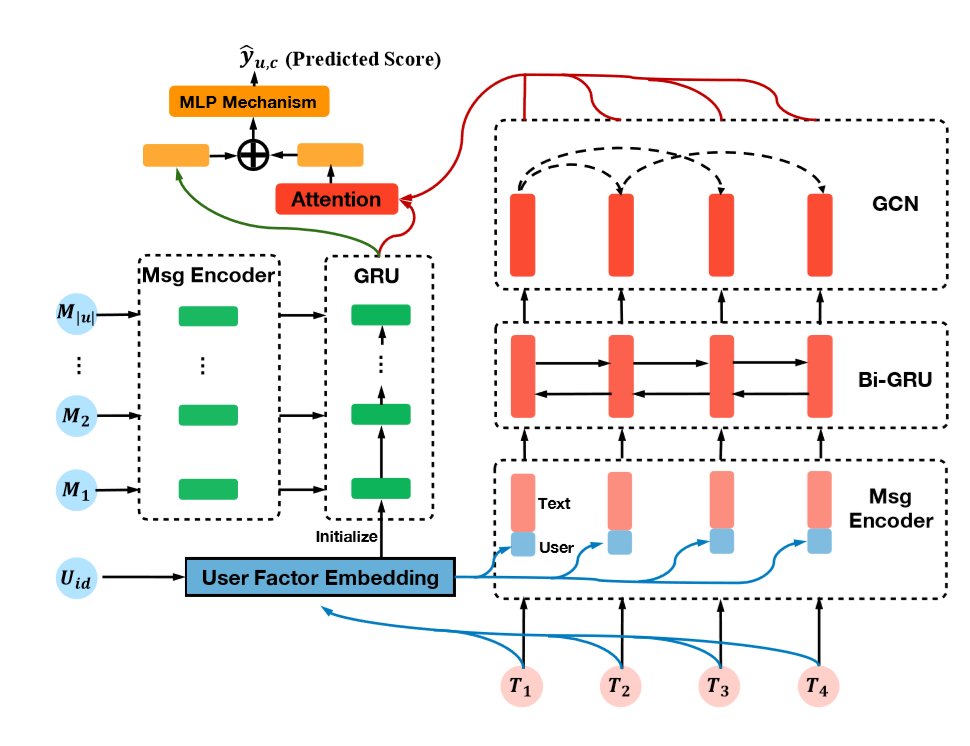 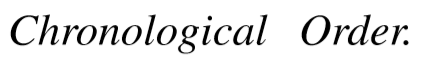 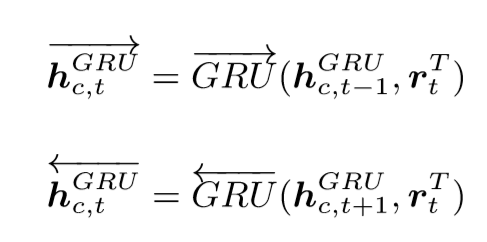 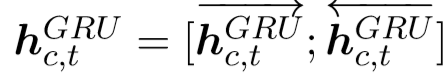 Method
Conversation-level Modeling
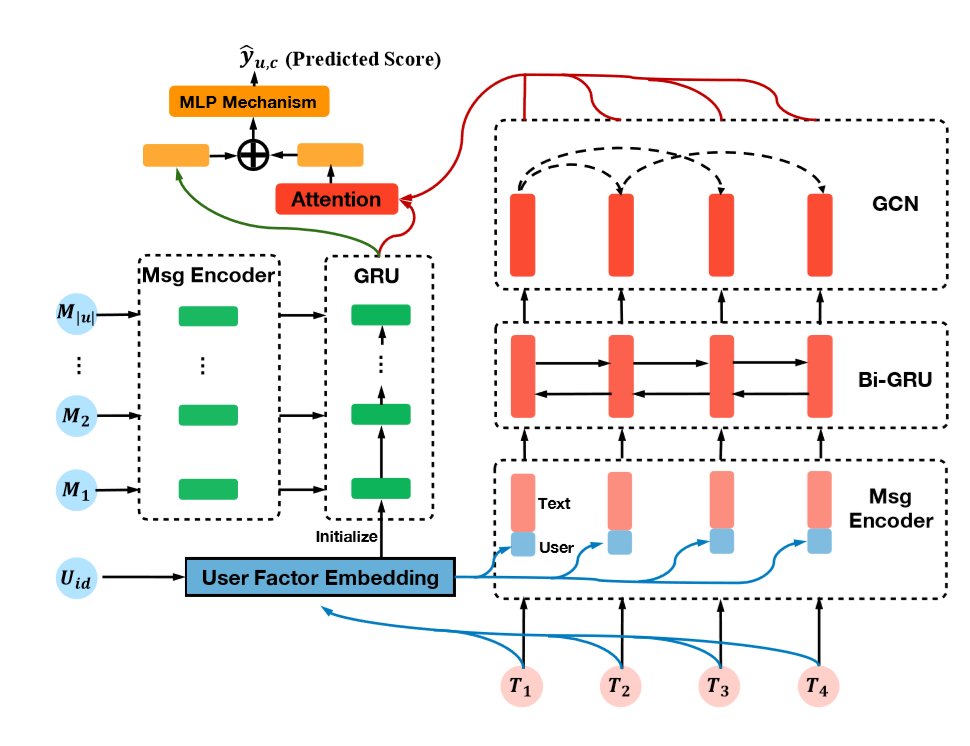 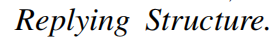 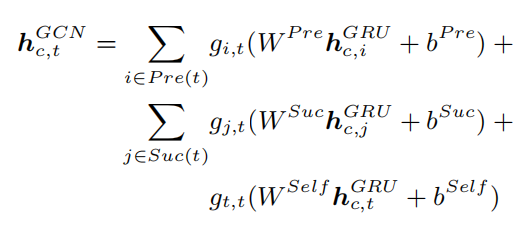 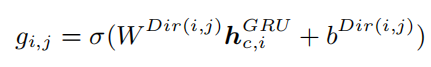 Method
Recommendation Prediction
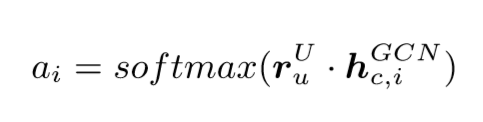 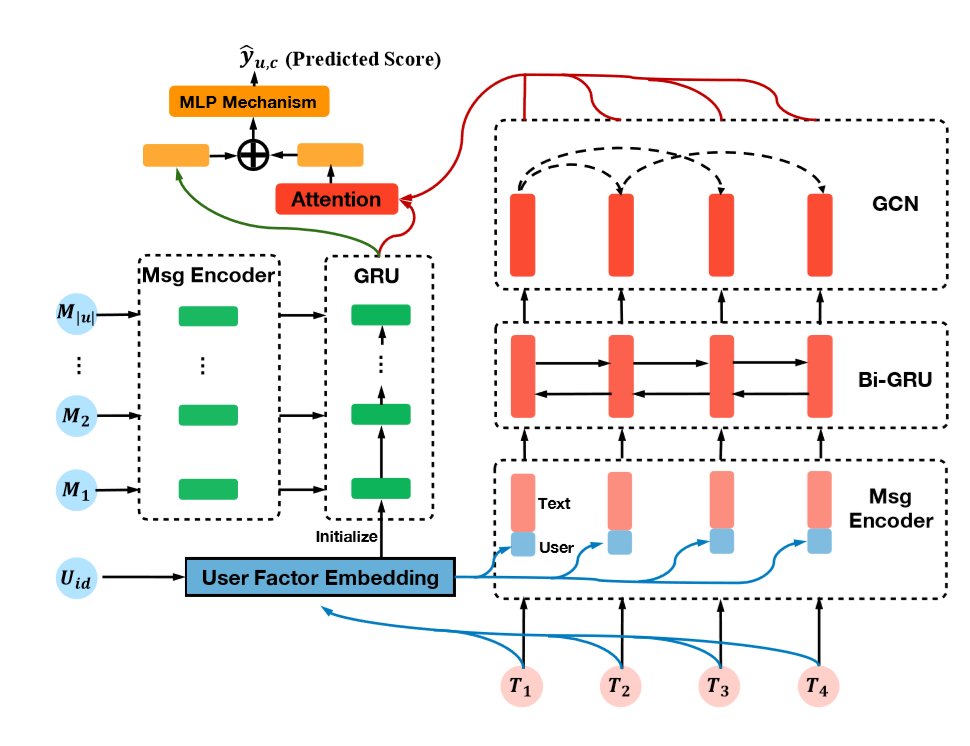 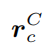 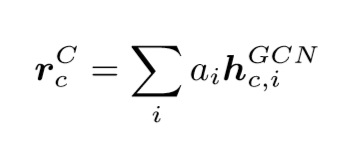 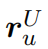 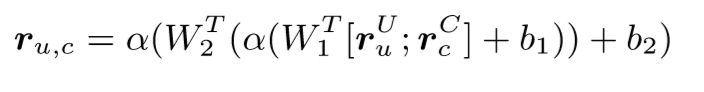 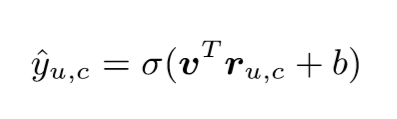 Loss Function：weighted binary cross-entropy loss
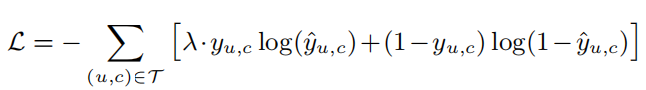 Experiment
Dataset
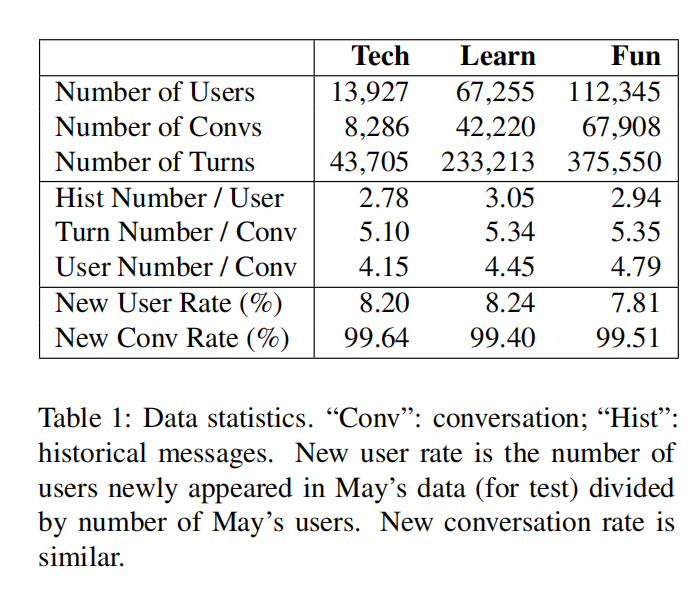 Experiment
The comparison results on all three datasets.
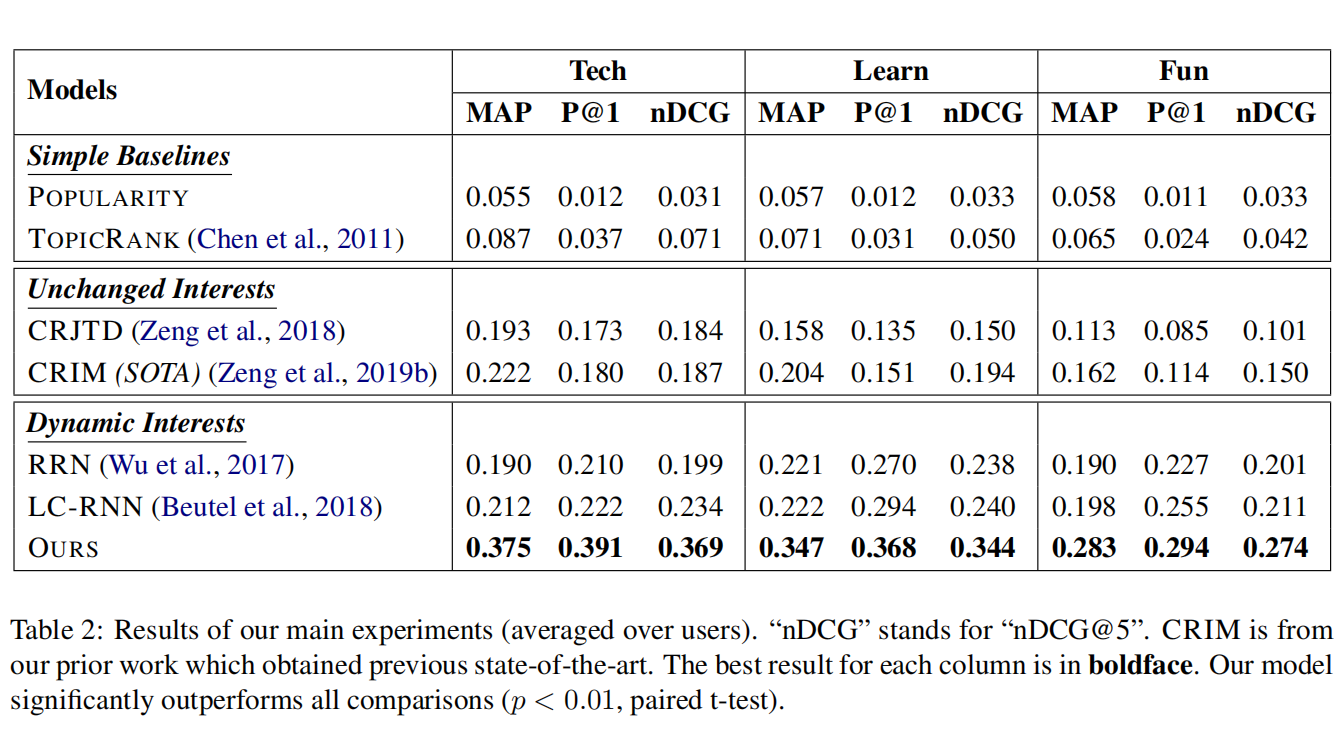 Experiment
Conversation Cold Start
Ablation Study
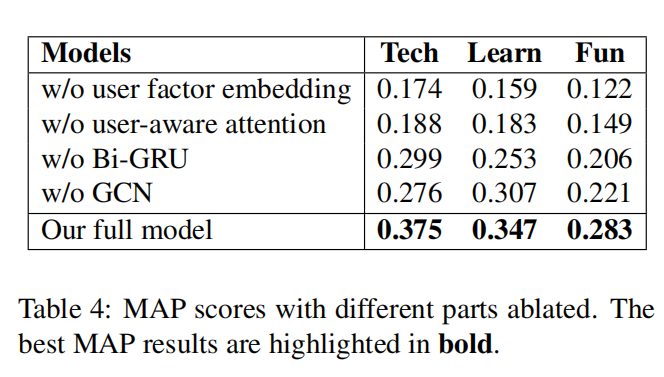 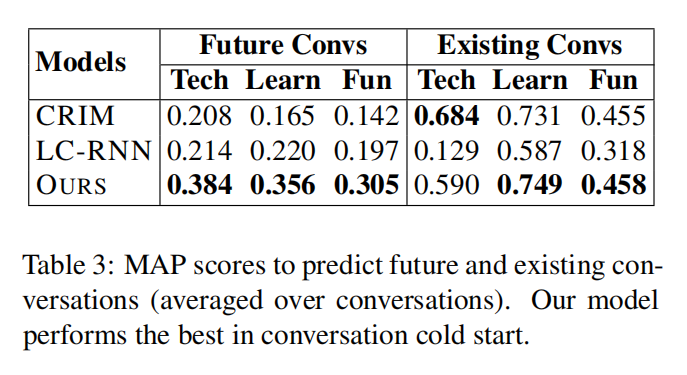 Conclusion
This paper presents a dynamic conversation recommendation model learned from the change of content and user interactions over time. Experimental results on three new datasets from Reddit show that our model significantly outperforms all comparisons, including previous state of the arts.Further discussion demonstrates the robustness of our model against history sparsity and cold start.We also analyze our model’s outputs to get more insights into user interest dynamics.
Chongqing University of Technology
ATAI
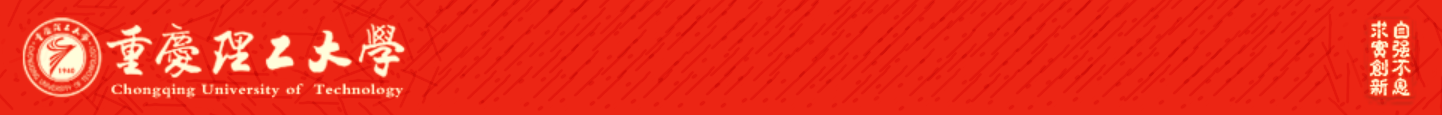 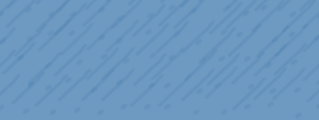 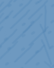 Advanced Technique of Artificial  Intelligence
Chongqing University of Technology
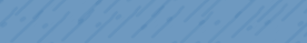 Thank you!
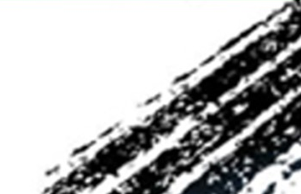